НАША ЖИЗНЬГазета МКОУ СОШ №2 с. Дур-ДурИздается  с  января 2010 года.
декабрь
2014   года  
  № 12
В  НОМЕРЕ

            
*Праздник  матери 
в 3 классе.

*  подготовка  к  новому году.  

*  Другие новости.
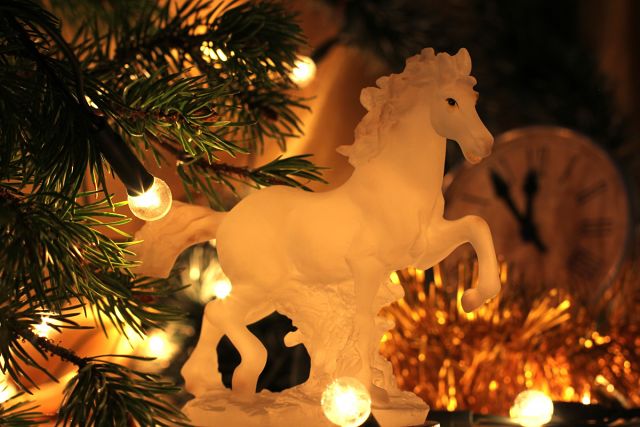 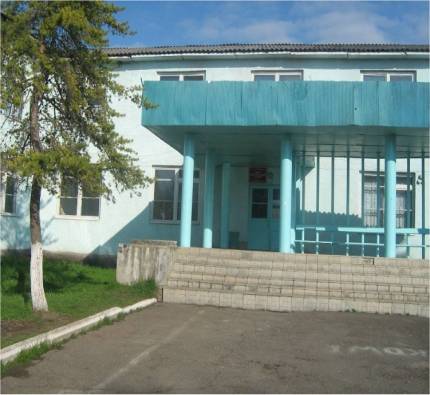 Будьте счастливы, МАМЫ Земли!
В третьем классе одним из традиционных праздников стал отме-чаемый в конце ноября День Матери. К этому празднику  дети вместе с Оксаной Георгиевной готовятся особенно трепет-но. Старательно отбирается материал для изучения – стихи, посвящённые ма-мам. Дети пропускают строки через се-бя, искренне и нежно  стараются пере-дать мысли авторов, адресованные са-мому родному человеку… А помогает им во всём этом, конечно же, классный руко-водитель.   
		Дети  не только читают сти-хи, но и танцуют, поют, разыгрывают сценки,  участвуют в конкурсах. Одним словом, стараются доставить мамам как можно больше радостных минут.
		
		Счастья вам и здоровых и жизнерадостных детей, мамы  Земли!
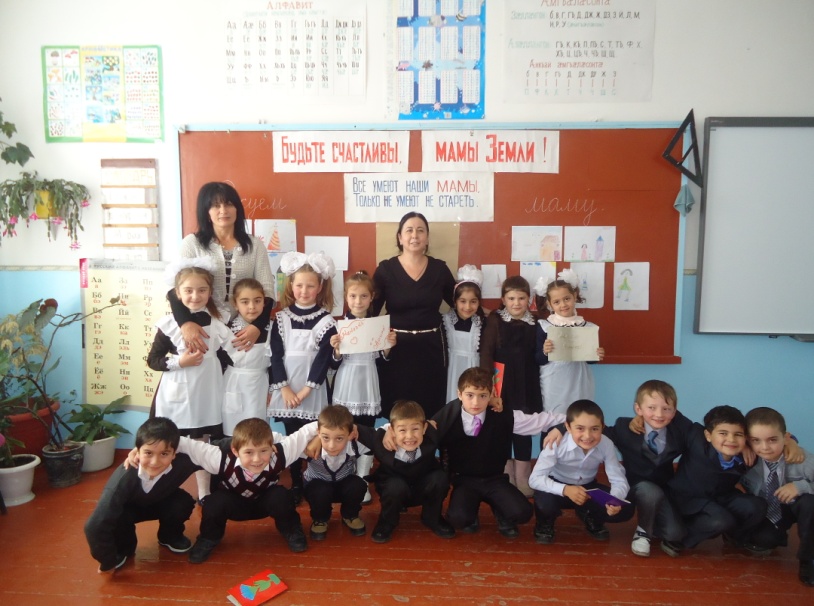 ,
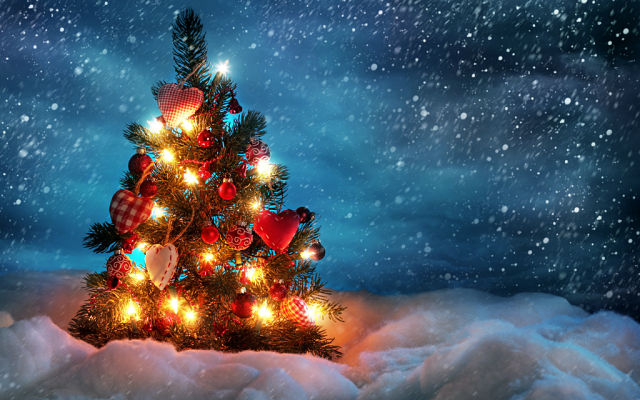 С наступающим Новым 2015 годом, 	друзья!
       
        Полным ходом идет подготовка к Новому году. Во всех классах дети разучивают песен-ки новогодние, танцы, репетируют веселые сценки из школьной жизни… 
        В общем, праздник обещает получиться весёлым, светлым, радостным.
Встреча  Нового,  2015 года!
Встречали  Новый год шумно, весело,  феерично.  ЁЛКА  - настоящая красави-ца - символ  Нового  года  -  была  уста-новлена  в празднично украшенном  фойе  школы .  Сверкающая  разноцвет-ными  огнями,  она собрала вокруг себя  радостную детвору,  их родителей, учителей и  многочисленных гостей праздника. 
         Кого только не было  на   этом замечательном  балу!  Разновозраст-ные  Деды  Морозы, очаровательные  Снегурочки…    А сколько  «снежинок» «рассыпалось» в танце,  подготовлен-ном  девочками  начальной  школы…
           Юмор, смех, веселье – звуки празд-ника  ещё долго не умолкали у  ёлки. Не хотелось расходиться… и праздник продолжался  уже спонтанно…
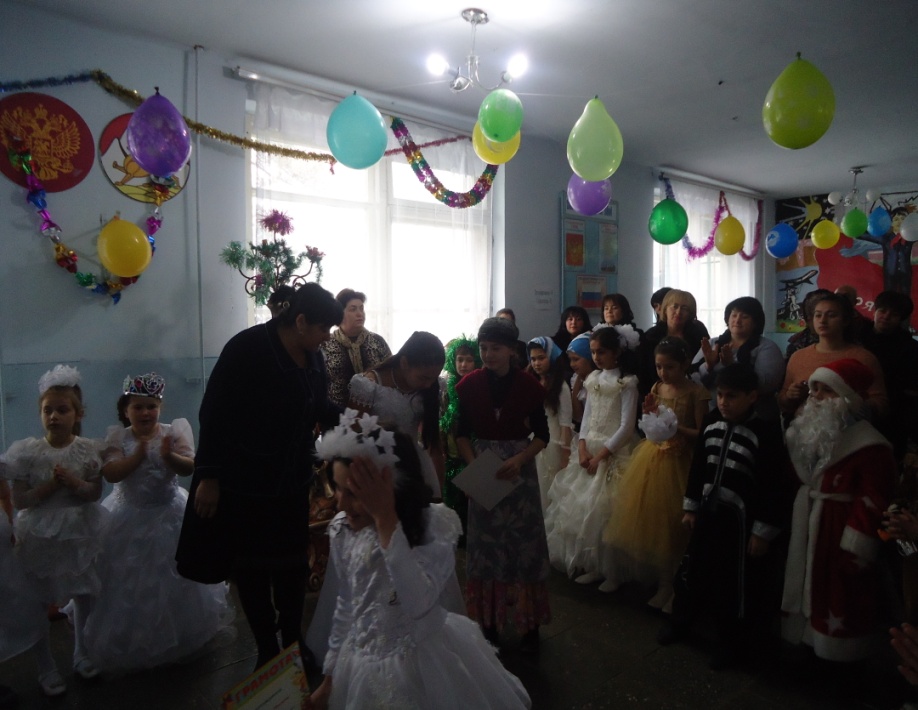 В общем, праздник удался на славу!  
        И как и бывает  в  Новый год, никто не остался без внимания самых главных  гостей праздника – Деда  Мороза  и Снегурочки.  С  добрыми словами напутствия и пожеланий  в Новом году   обраща-лись  они к каждому участнику, а самые маленькие артисты получи-ли  за выступления  подарки от  Де-да  Мороза, любезно предоставлен-ные  администрацией села и шко-лы!
                Спасибо им  большое! 
       
       Закончился праздник, и каждый уносил  с собой  солидный  запас  заряда  бодрости.
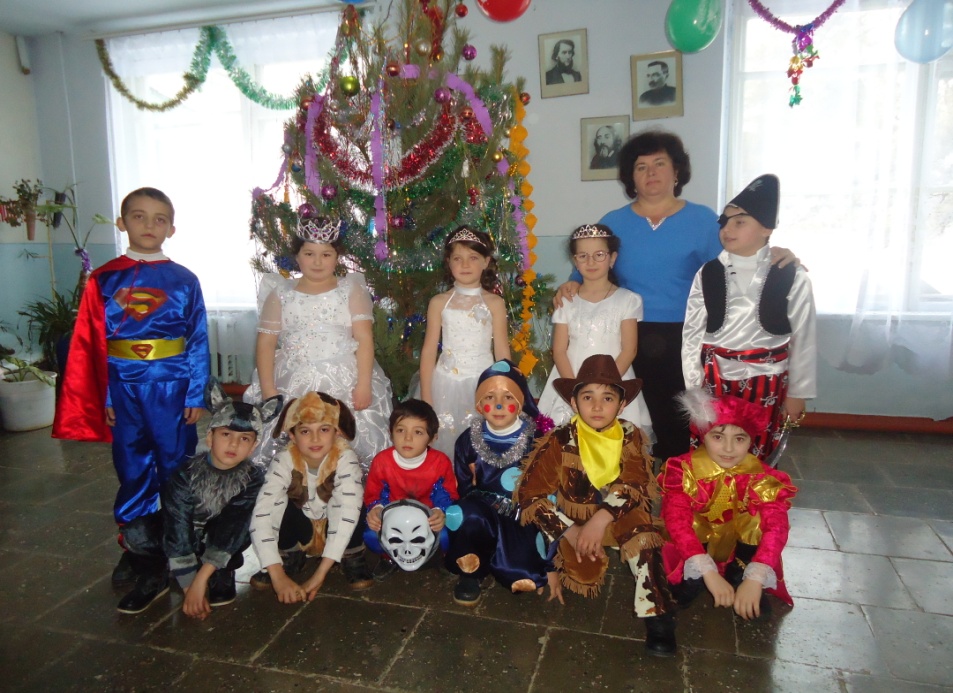 С Новым годом, дорогие друзья!  С Новым счастьем! И пусть в Новом году  у  всех  будет  мирное небо над головой!  Чтобы  никогда  больше  ни  один ребёнок не испытал ужасов  войны!  
                     Мира всем нам и благополучия!
Над номером работали: Хакимова Э.Н., Сабанова Люда, Зокоева Марина, Кабалоева Агунда.